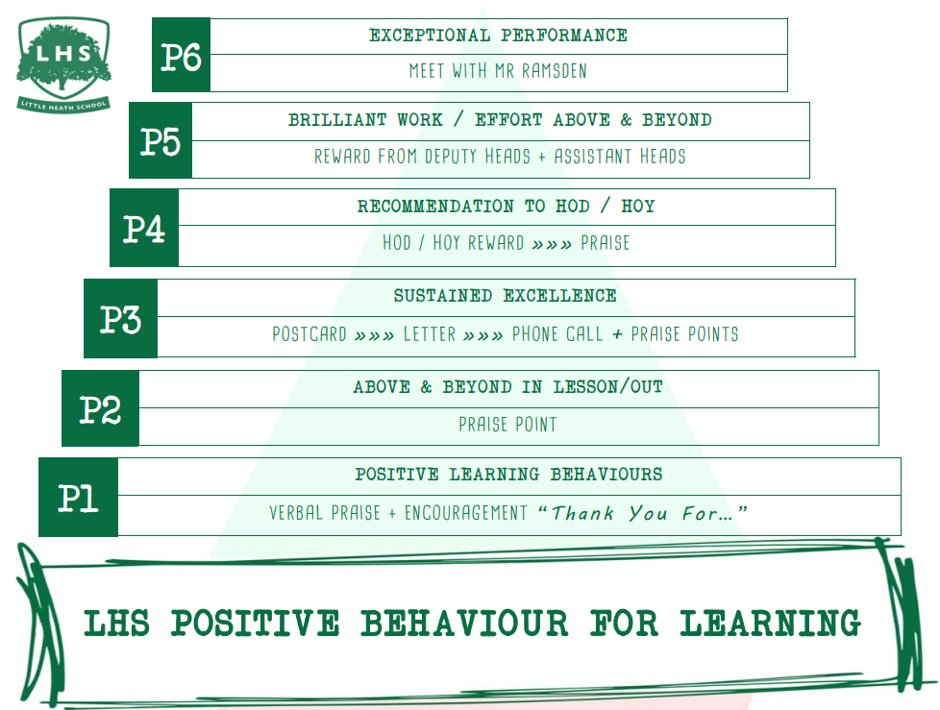 DNA:
Quel est le mensonge?(2 truths + a lie)
Title: French A level
Aims: 
To introduce you to the content of A level French

To introduce the book we will be studying and the context in which it was written
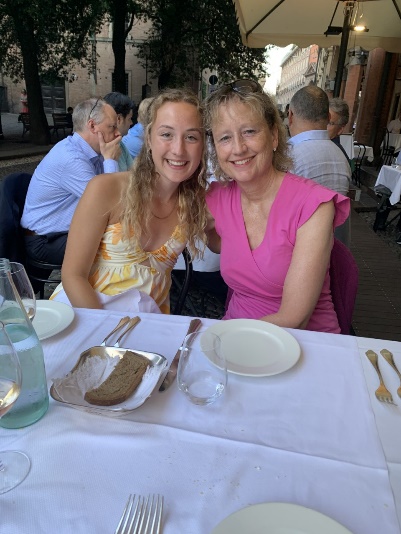 Thank you for being ready to learn!
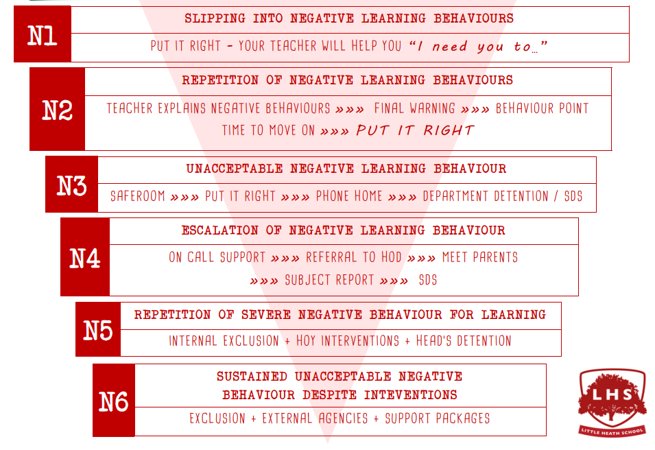 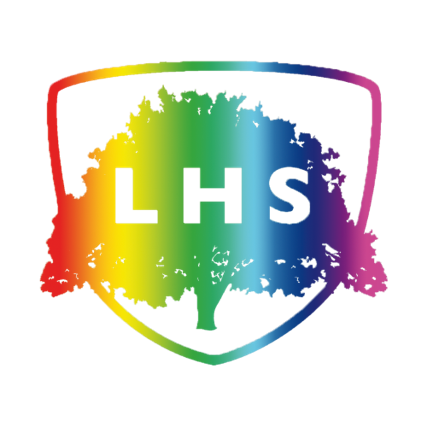 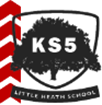 Quel est le mensonge? SLE
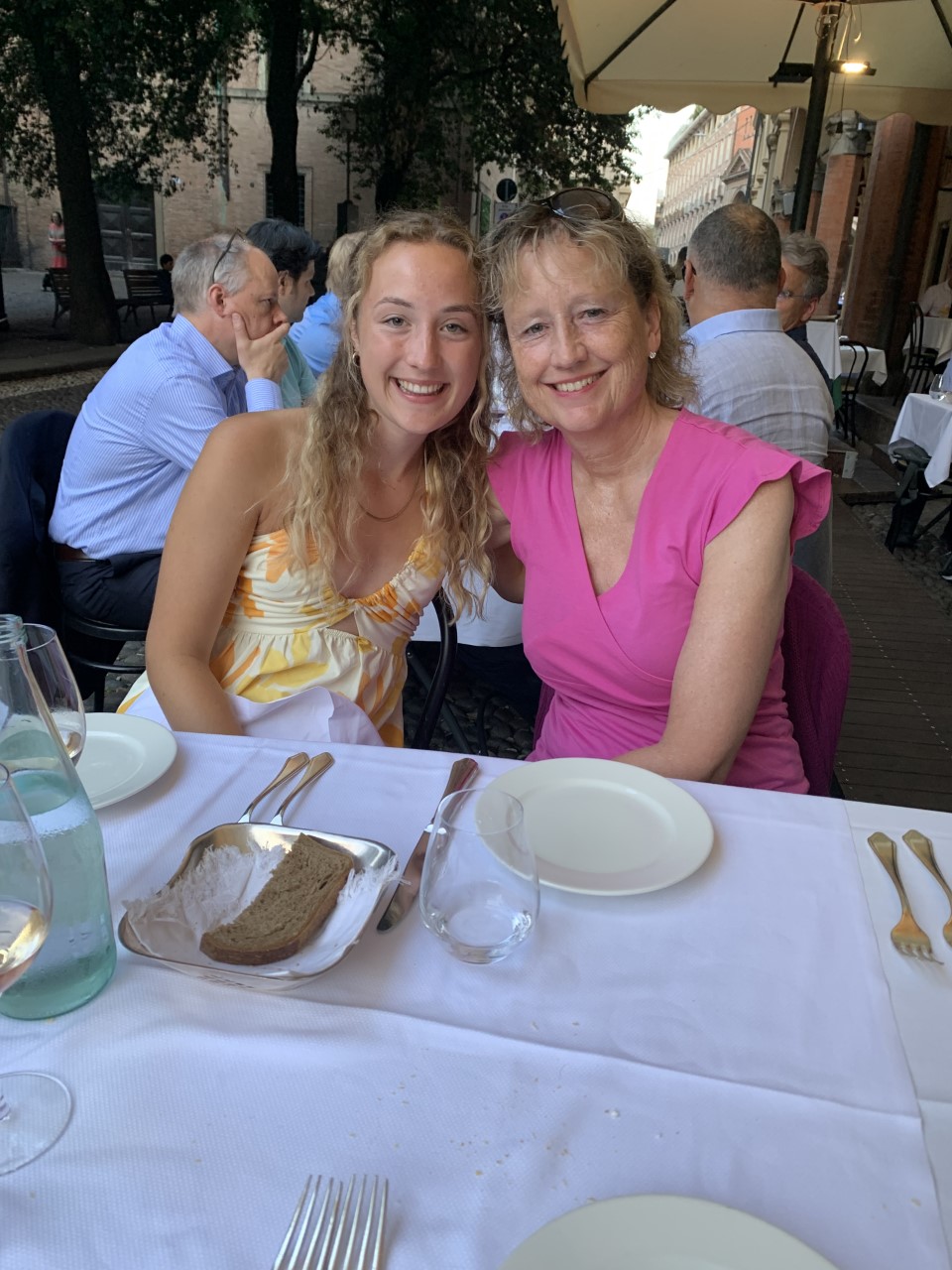 J’ai une soeur jumelle
J’ai un fils qui est médecin
Quand j’étais petite, je voulais toujours être professeur


A vous: 2 vérités & un mensonge
Well done on an excellent choice
An A Level in a language complements other Arts subjects such as English and History, while providing a welcome contrast if you have chosen to study Sciences or Maths
 Smaller class sizes give you the opportunity to thrive and succeed in a warm, caring environment
Many subjects apart from the obvious ones (which are any Arts subjects, Law, Business ....) can have a language element at uni. eg a language module with Physics or with Product Design.
Specifications have more focus on the culture and society of the countries in which the language is spoken

A-level is a two year linear course & ALL exams will take place at the end of year 2.

The speaking test for A-Level students is based on a research topic of their choice
Year 1 content
Core content:
 Social issues and trends in the French-speaking world
Artistic culture in the French-speaking world
Grammar

Options:
1 literary text or 1 film (La Haine by Mathieu Kassovitz from set list)
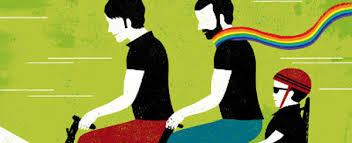 a. La vie de couple: nouvelles tendances
a. Comment la technologie facilite la vie quotidienne
c. Qui sont les cybernautes?
b. Monoparentalité, homoparentalité, familles recomposées
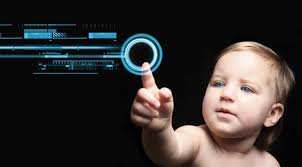 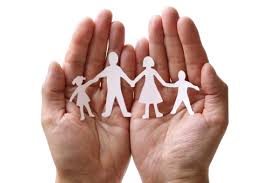 2. La ‘cyber-société’
1. La famille en voie de changement
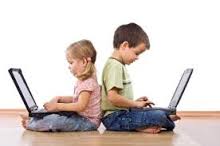 Thème 1: Les Aspects de la Société Francophone: Les Tendances
b. Quels dangers la cyber-société pose-t-elle?
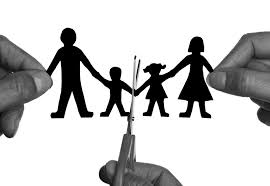 c. Grands-parents, parents et enfants: soucis et problèmes
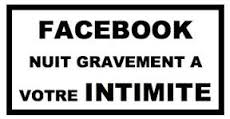 3: Le rôle du bénévolat
c. Le bénévolat: Quelles valeurs pour ceux qui aident?
a. Qui sont et que font les bénévoles?
b. Le bénévolat: Quelles valeurs pour ceux qui sont aidés?
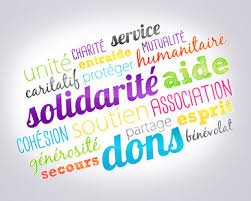 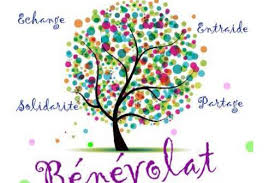 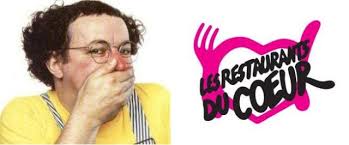 c. Le patrimoine et le tourisme
a. La diversité de la musique francophone contemporaine
a. Le patrimoine sur le plan national, régional et local
b. Qui écoute et apprécie cette musique ?
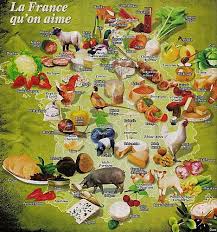 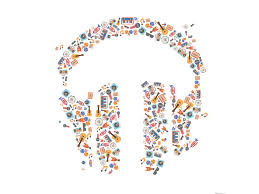 1. Une culture fière de son héritage
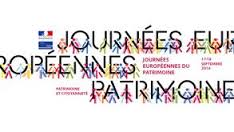 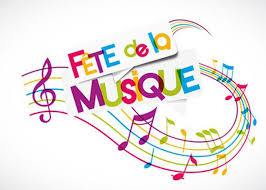 2. La musique francophone contemporaine
Thème 2: La Culture Artistique dans les Pays Francophones
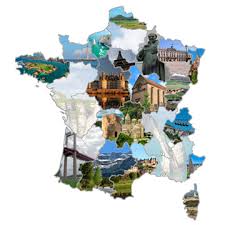 b. Comment le patrimoine reflète la culture
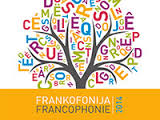 c. Comment sauvegarder cette musique ?
3: Le cinéma: le septième art
a. Pourquoi le septième art ?
c. Evolution du cinéma – les grandes lignes
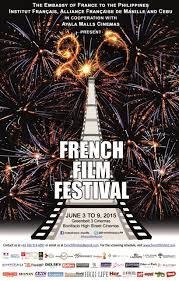 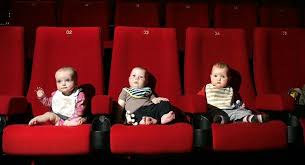 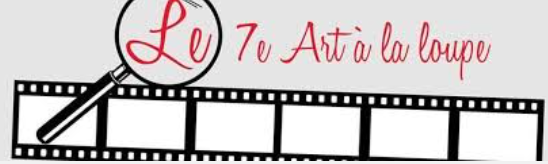 b. Le cinéma – une passion nationale ?
A Level assessments
Textes littéraires et films (same list for As and A2)
Texts
Molière Le Tartuffe
Voltaire Candide
Guy de Maupassant Boule de Suif et autres contes de la guerre
Albert Camus L’étranger
Françoise Sagan Bonjour tristesse
Claire Etcherelli Elise ou la vraie vie
Joseph Joffo Un sac de billes
Faïza Guène Kiffe kiffe demain
Philippe Grimbert Un secret
Delphine de Vigan No et moi
Films
Les 400 coups François Truffaut (1959)
Au revoir les enfants Louis Malle (1987)
La Haine Mathieu Kassovitz (1995)
L’auberge espagnole Cédric Klapisch (2002)
Un long dimanche de fiançailles Jean-Pierre Jeunet (2004)
Entre les murs Laurent Cantet (2008)
“Un sac de billes” – Joseph Joffo
https://www.youtube.com/watch?v=IBmTV7YDO7w
Questions sur la bande annonce
1) Le film se déroule quand?
          a) Dans les années 30    b) Dans les années 40 c) Dans les années 60? 
     2) Il s’agit d’une famille
          a) juive    b) musulmane     c) chretiénne?
    3)  La famiile doit
         a) rester ensemble    b) se séparer     c) se retrouver avec des amis
https://youtu.be/t1LdRmFZdnU
Chapitre 1 - Traduisez
Chapitre 1 - Traduisez
Grammaire
Students will be expected to have studied some structures of the French language during their GCSE course. 

In year 12 we will go through the main grammar needed at A level. Please complete as much of the grammar work book as you can over the Summer to prepare you for this.

In the examination you will be required to use actively and accurately grammar and structures appropriate to the tasks set, drawn from the following list-
Nouns: 	gender singular and plural forms 	
Articles: 	definite, indefinite and partitive
Tenses: 	present perfect (including agreement of past participle) imperfect future conditional future perfect (R) conditional perfect (R) pluperfect past historic (R)
Adjectives: 	agreement position comparative and superlative demonstrative (ce, cet, cette, ces) indefinite (chaque, quelque) possessive interrogative (quel, quelle) 	
Adverbs: 	comparative and superlative interrogative (comment, quand) 	
Quantifiers/intensifiers 	(très, assez, beaucoup)
Verbs: 	regular and irregular forms of verbs, including reflexive verbs modes of address (tu, vous) impersonal forms verbs followed by an infinitive (with or without a preposition) dependent infinitives (faire réparer) perfect infinitive negative forms interrogative forms
Passive voice: 	present tense other tenses (R) imperative present participle
Pronouns: 	personal reflexive relative disjunctive/emphatic demonstrative (celui) indefinite (quelqu’un) possessive (le mien) interrogative (qui, que) use of y, en
Subjunctive mood 	present perfect
Indirect speech 
Inversion after speech 
Prepositions 
Conjunctions 
Number, quantity and time (including use of depuis, venir de)
Etes-vous doué en français ?
(Orthographe, vocabulaire, grammaire, conjugaisons,…)
Mini whiteboard quiz
Quelle phrase est correctement écrite ?
(Cliquez sur la bonne réponse)
Passé composé
Nous avons mangé à 16 heures.
Nous avons manger à 16 heures.
Nous avons mangés  à 16 heures.
Quelle phrase est correcte ?
(Cliquez sur la bonne réponse)
Où est le stylo que j’ai mis sur la table ?
Où est le stylo que j’ai mettu sur la table ?
Où est le stylo que j’ai metté sur la table ?
Quelle phrase est correctement écrite ?
(Cliquez sur la bonne réponse)
Ma mère téléphone à ses amies pour les invité à dîner.
Ma mère téléphone à ses amies pour les invitées à dîner.
Ma mère téléphone à ses amies pour les inviter à dîner.
Ma mère téléphone à ses amies pour les invités à dîner.
Quelle phrase est correctement écrite ?
(Cliquez sur la bonne réponse)
C’est mon frère qui a 15 ans.
C’est mon frère qui as 15 ans.
C’est mon frère qui at 15 ans.
Accordez le verbe porter :
(Cliquez sur la bonne réponse)
Beaucoup de filles portent le maguillage
Beaucoup de filles porté le maguillage
Beaucoup de filles porte le maguillage
Accordez le verbe avoir :
(Cliquez sur la bonne réponse)
Mon père et toi avez les mêmes goûts.
Mon père et toi avons les mêmes goûts.
Mon père et toi ont les mêmes goûts.
Accordez le verbe travailler:
(Cliquez sur la bonne réponse)
Toi qui travaille bien, tu réussiras.
Toi qui travailles bien, tu réussiras.
Toi qui travaillez bien, tu réussiras.
Accordez le verbe voir :
(Cliquez sur la bonne réponse)
Elle voie ses parents chaque week-end.
Elle voient ses parents chaque week-end
Elle voies ses parents chaque week-end
Elle voit ses parents chaque week-end
Accordez les adjectifs de couleur :
(Cliquez sur la bonne réponse)
Des robes rouge
Des robes rouges
Quelle est le féminin de « exigu » ?
(Cliquez sur la bonne réponse)
Une maison énorme.
Une maison énormee .
Une maison énormes
Quelle phrase est correcte ?
(Cliquez sur la bonne réponse)
Nous sommes rentrés à trois heures et demi
.
Nous sommes rentrés à trois heures et demie.
Nous sommes rentrés à trois heures et demis.
Même : adjectif ou adverbe ?
(Cliquez sur la bonne réponse)
Même les chats étaient partis.
Mêmes les chats étaient partis.
Summer work

Grammar workbook